Дисциплина: Эконометрика и экономико-математические методы и модели
Акулич Владимир Алексеевич

Доцент кафедры математических методов в экономике БГЭУ  

Кафедра находится: корпус 4, к. 804

Лекция. Использование фиктивной переменной 
Лекция. Фиктивные переменные в регрессионных моделях
Практические примеры.
Пример_1. Моделирование скачкообразных структурных сдвиговУстранение всплеска с помощью  введения фиктивной переменной
В одной из предыдущих лекция мы оценивали влияние госрасходов на ВВП. Исходные данные выглядели следующим образом:
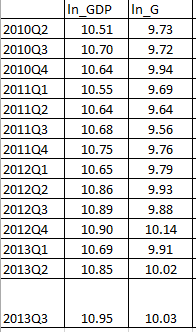 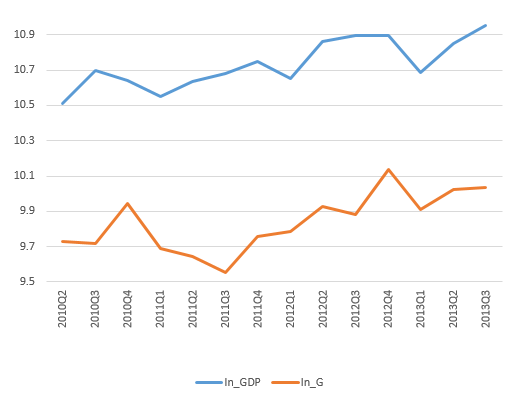 Тогда мы получили такие результаты регрессионного анализа.
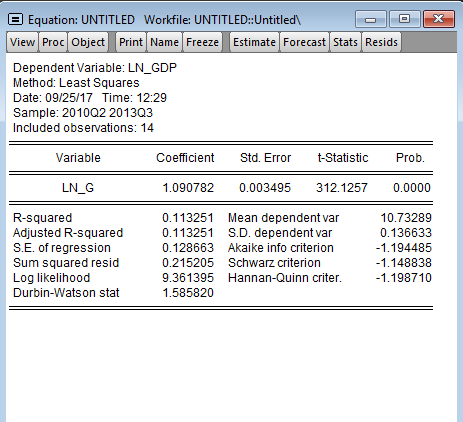 Коэффициент детерминации составил 0.113 или 11.3%. Это означает, что изменение реального ВВП на 11,3% зависит от спроса на товары и услуги  со стороны правительства (бюджета), а на 88,7% от спроса со стороны домашних хозяйств, предприятий и остального мира. На первый взгляд, это достаточно правдоподобно.
Заменим одно из значение переменной LnG (например, значение седьмого уровня - значение 9,76 заменим на 6,00). То есть сознательно устроим всплеск и посмотрим как это повлияет на силу взаимосвязи.
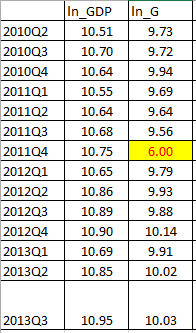 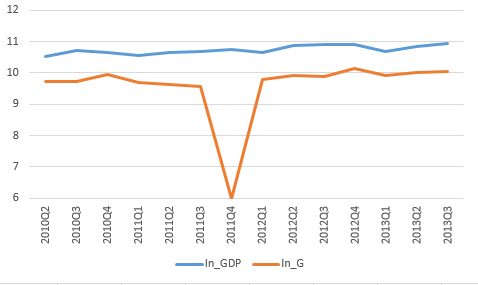 Заменив всего одно значение объясняющей переменной, получим следующие результаты регрессионного анализа.
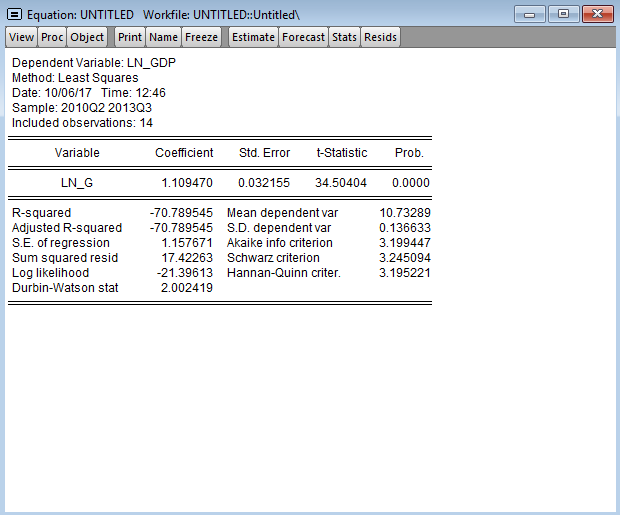 Коэффициент детерминации составил -70,7. Это иррациональное значение, которое показывает, что влияние регрессора на зависимую переменную отсутствует.
Предположим, что на самом деле имел место подобный всплеск (структурный сдвиг), и что мы не подменяли значений. Как поступить в таком случае? Ответ: Можно выключить значение этой переменной из анализа с помощью введения фиктивной переменной.
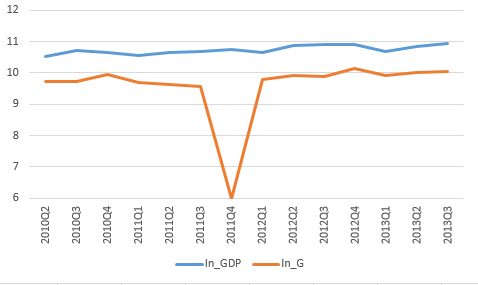 Вводим временной ряд, состоящий из нулей и единицы. Единицу ставим напротив того значения переменной, которое мы хотим выключить (устранить) из анализа. Единица оттянет на себя значение этого уровня переменных.
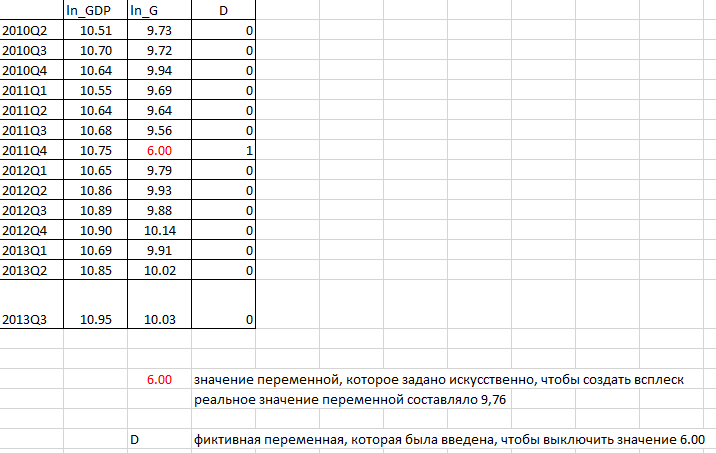 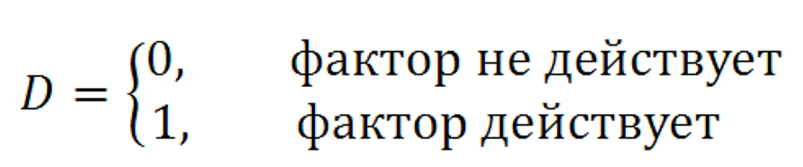 Строим регрессию с двумя регрессорами – LnG и D01 (где D01 – фиктивная переменная).
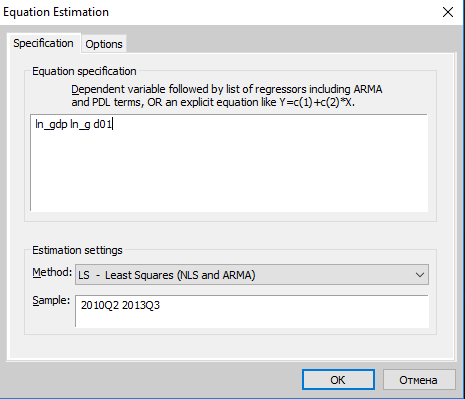 Получили следующие результаты.
Коэффициент детерминации составил 0.159 или 15.9%. Это означает, что изменение реального ВВП на 15,9% зависит от спроса на товары и услуги  со стороны правительства, а на 84,1% от спроса со стороны домашних хозяйств, предприятий и остального мира. Это достаточно правдоподобно.
Коэффициент DW = 1.82. Это означает, что автокорреляция остатков модели отсутствует.
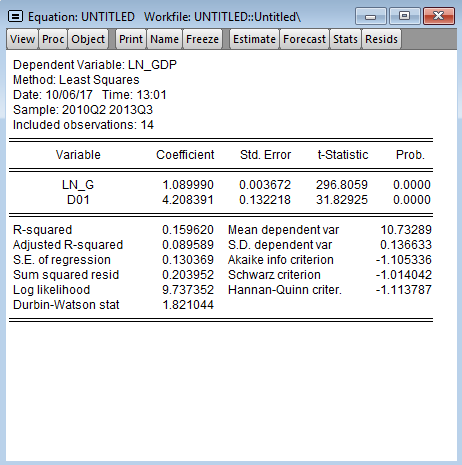 Важно, чтобы временной ряд фиктивной переменной состоял из нулей, а единицу включаем на том уровне, который мы хотим выключить из анализа. Если сделать наоборот, временной ряд составить из единиц, а нулем пытаться выключить значение переменной, то ничего не получится (см. результаты регрессии для такого случая)
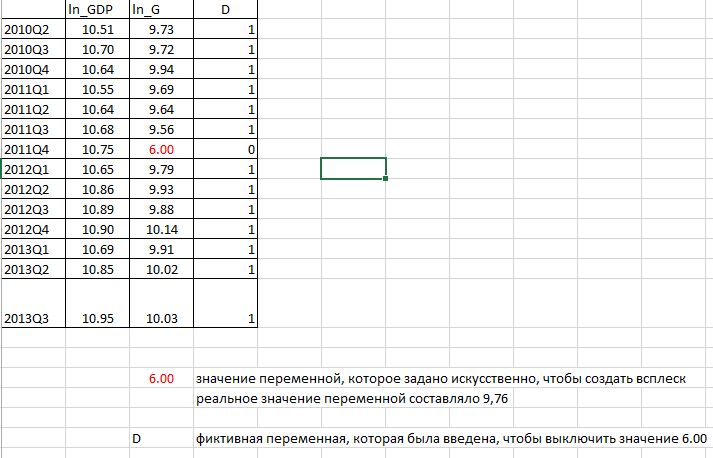 Получили следующие результаты.
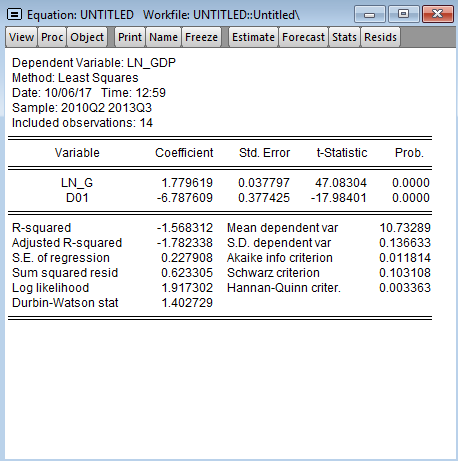 Коэффициент детерминации составил -1,5. Это иррациональное значение, которое показывает, что влияние регрессора на зависимую переменную отсутствует.